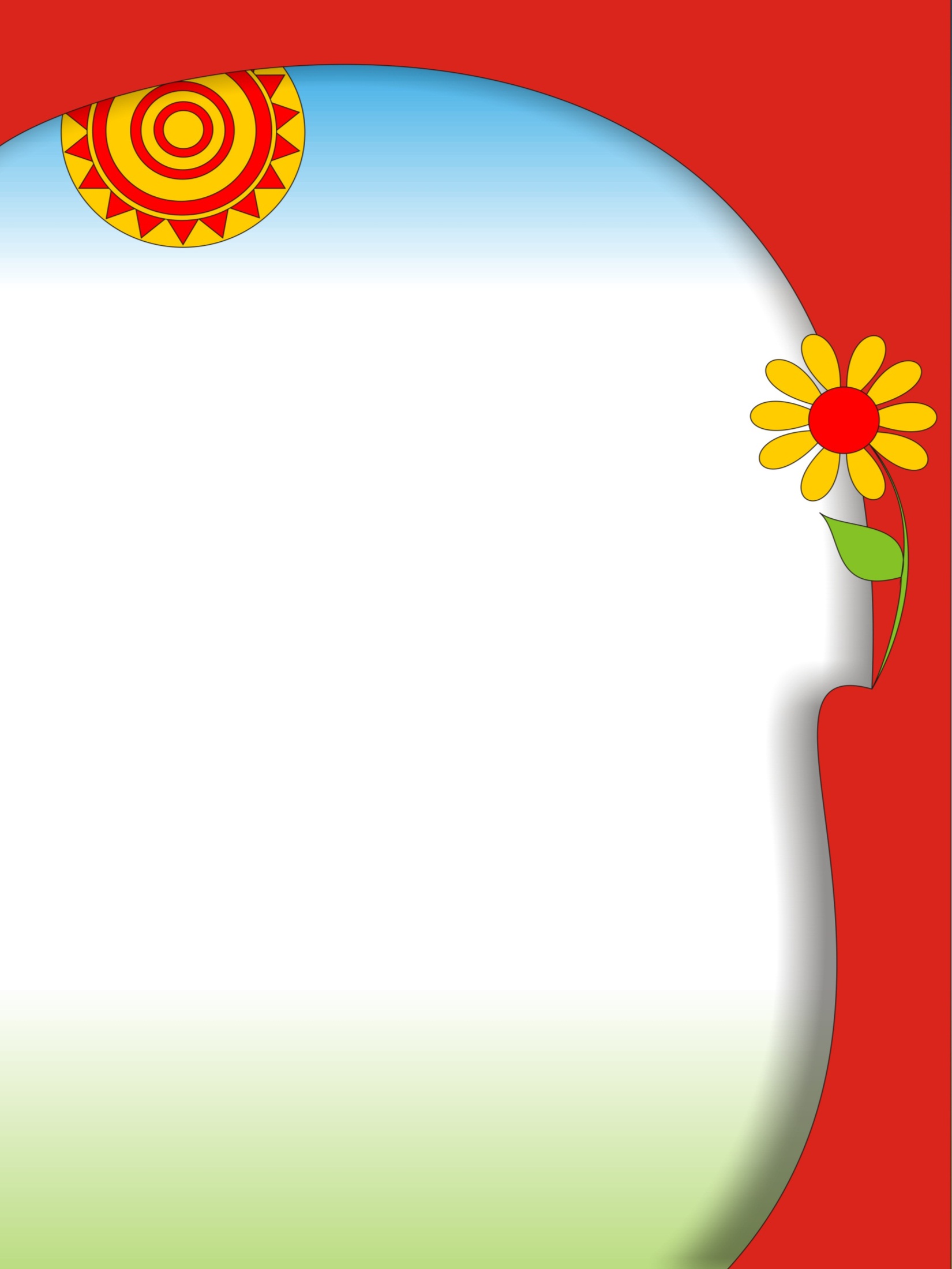 Конкурс «Педагог года-2011»
Авторская программа Богодуховой Л.Д.
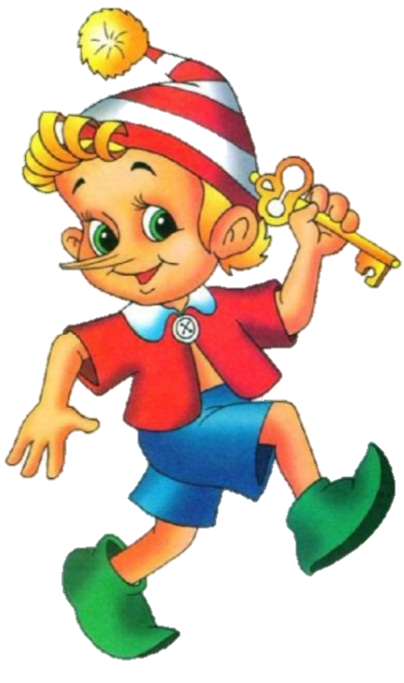 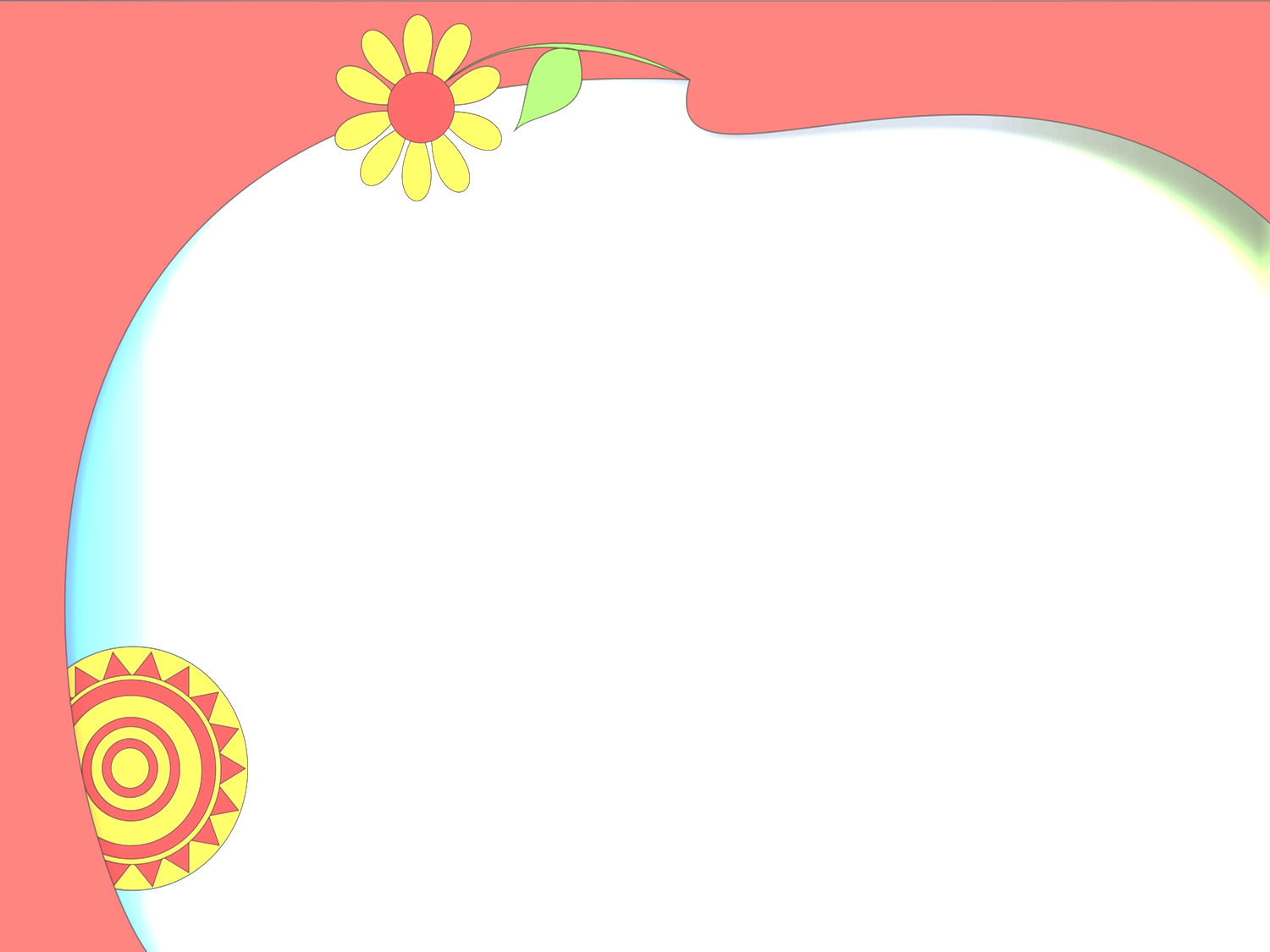 Начальная ступень образования осуществляет:
формирование основ умения учиться и способности к организации своей деятельности
умение принимать цели и следовать им в учебной деятельности, планировать свою деятельность, осуществлять ее контроль и оценку, взаимодействовать с педагогом и сверстниками
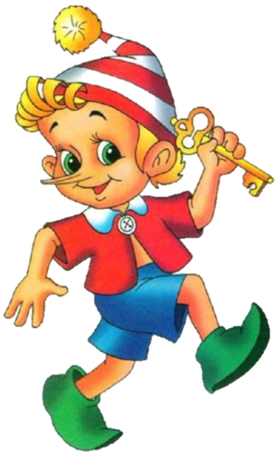 духовно-нравственное развитие и воспитание обучающихся, предусматривающее принятие ими моральных норм, нравственных установок
укрепление физического и морального здоровья обучающихся
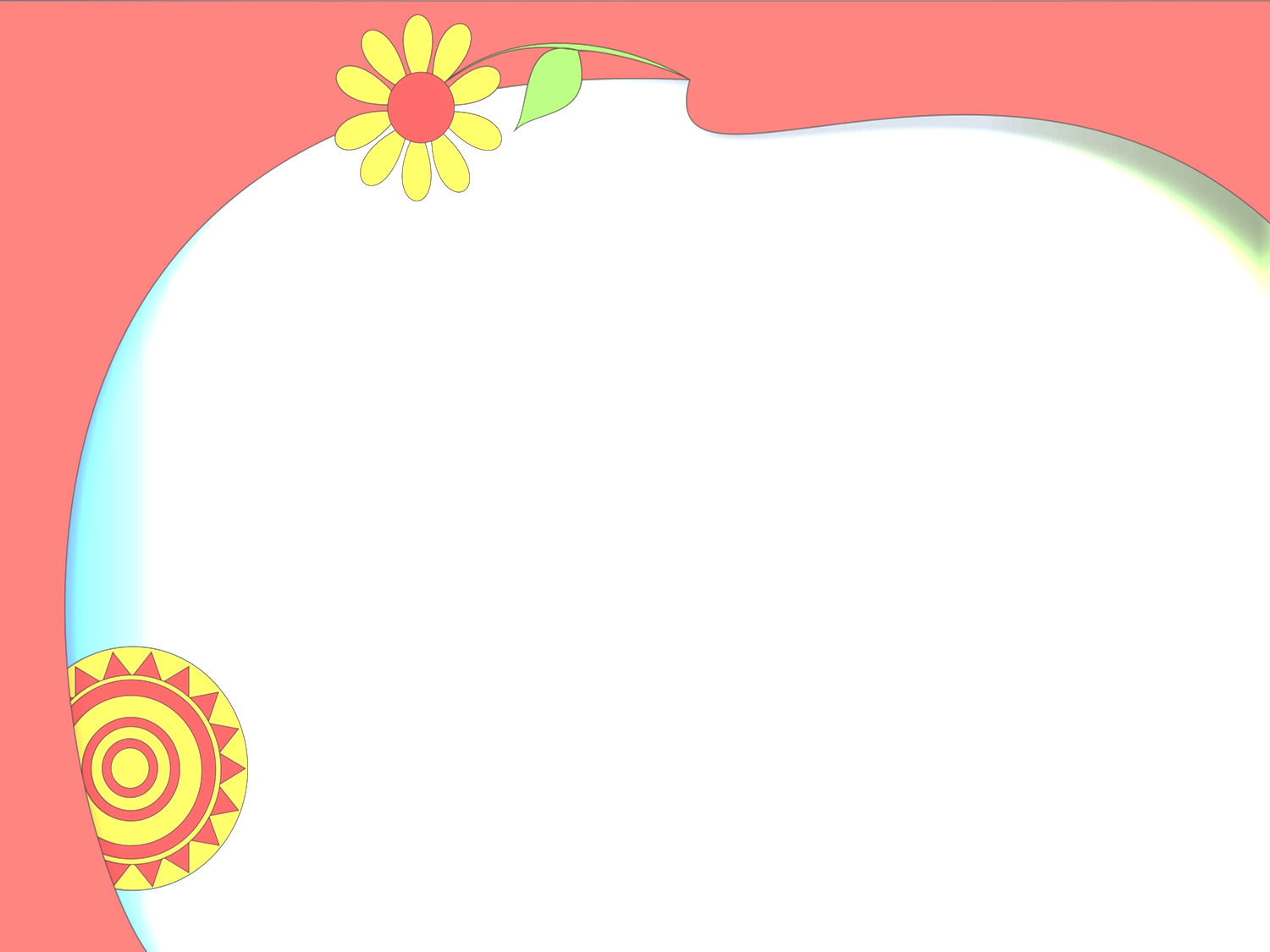 Театр – это мир идей,перенесённых на людей.И это мир, в котором люди Живут надеждами на чудо.И тот, кто заглянул однажды,Уже не сможет не вернутьсяТуда, где может зритель каждыйВ любую сказку окунуться.
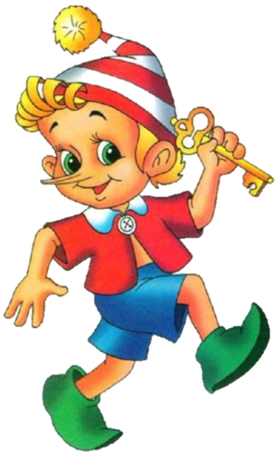 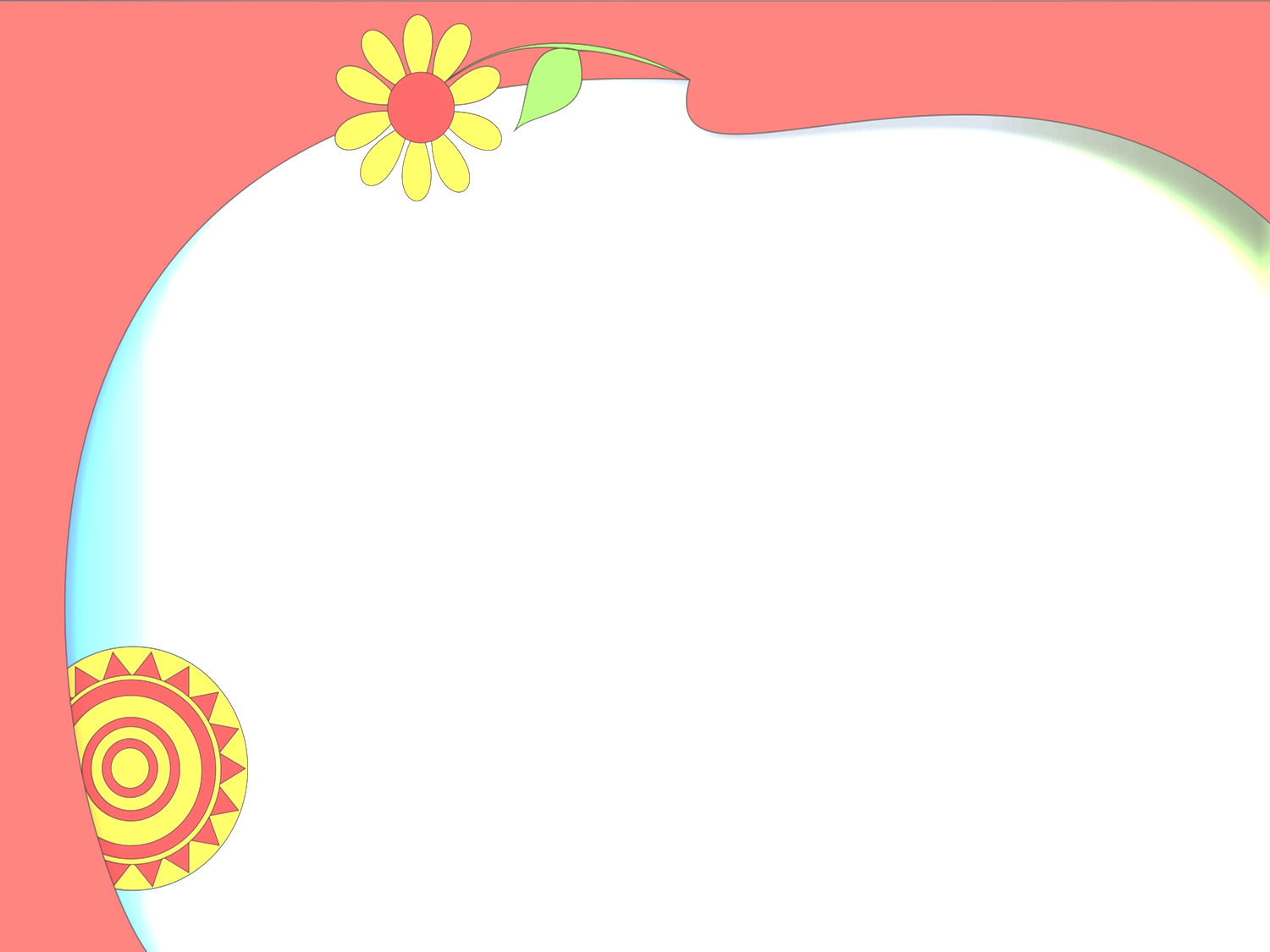 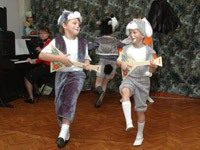 Детское театральное творчество
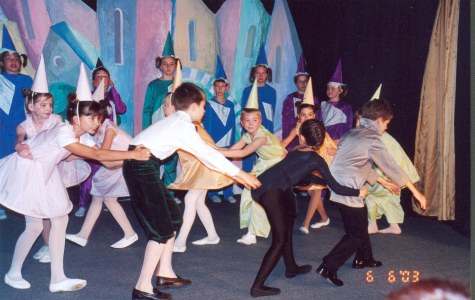 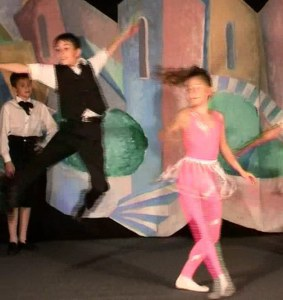 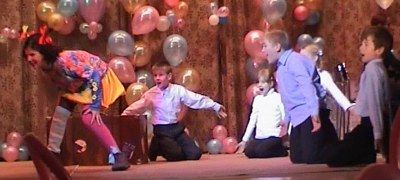 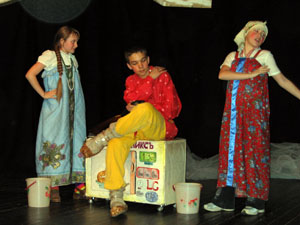 связано с образованием и передачей культурных традиций
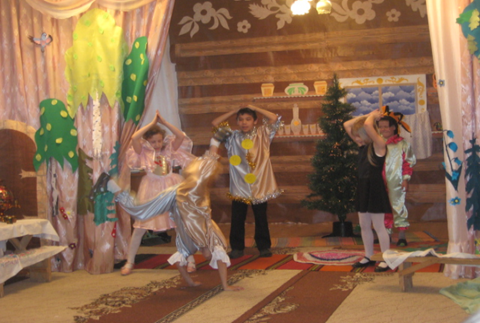 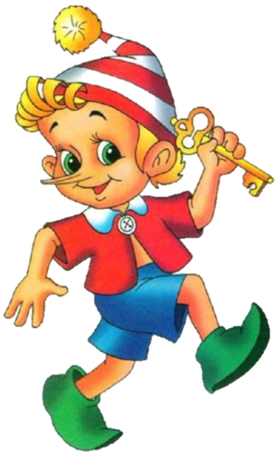 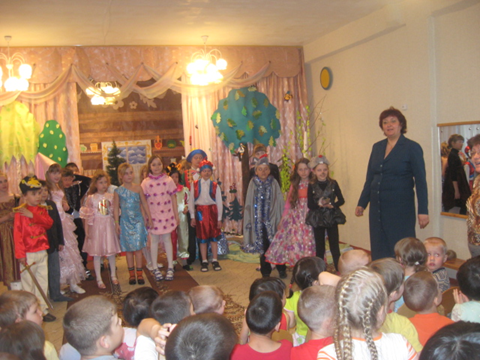 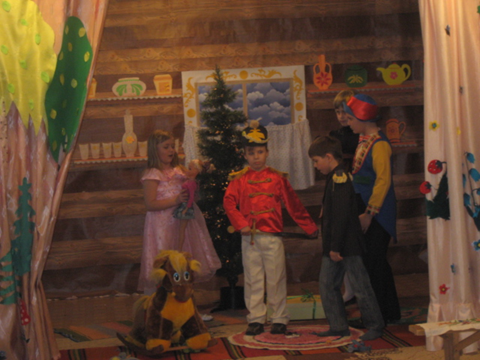 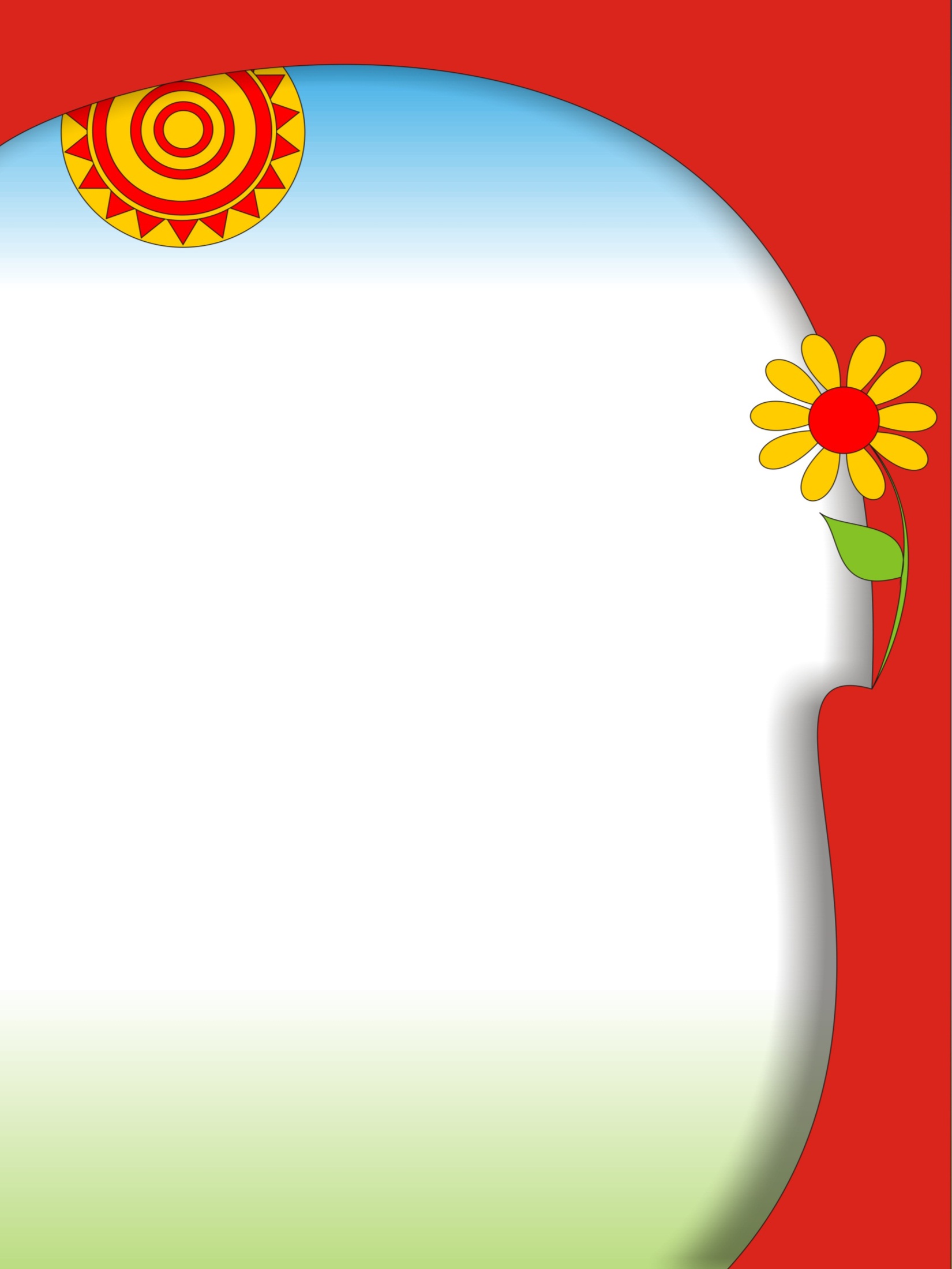 АВТОРСКАЯ ОБРАЗОВАТЕЛЬНАЯ ПРОГРАММА
Уроки театра
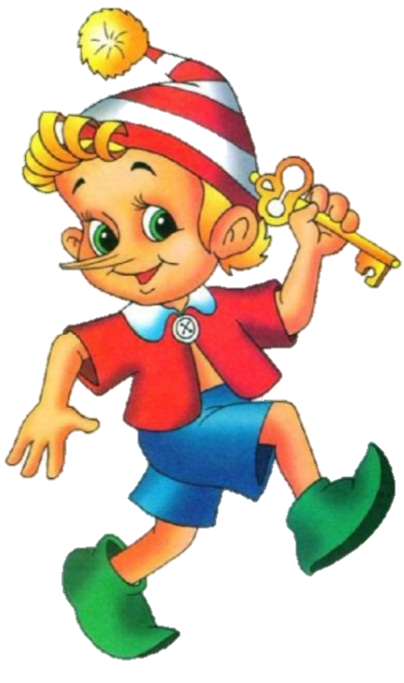 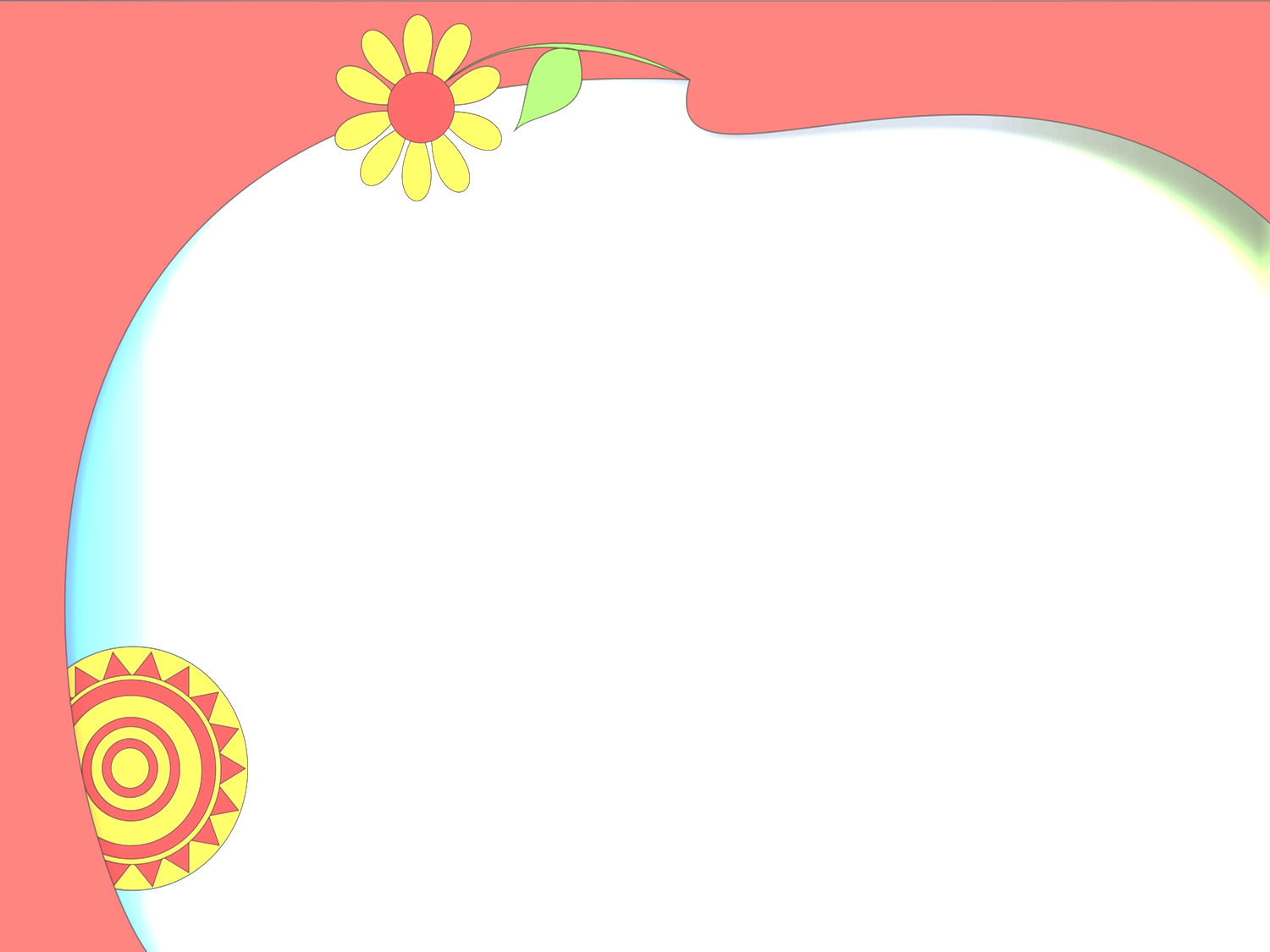 Новизна программы – это процесс, направленный на
воспитание основ зрительской культуры

развитие навыков исполнительской деятельности

накопление знаний о театре

формирование нравственных качеств у воспитанников
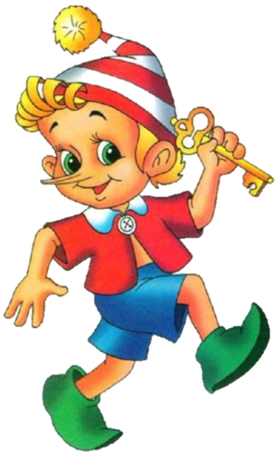 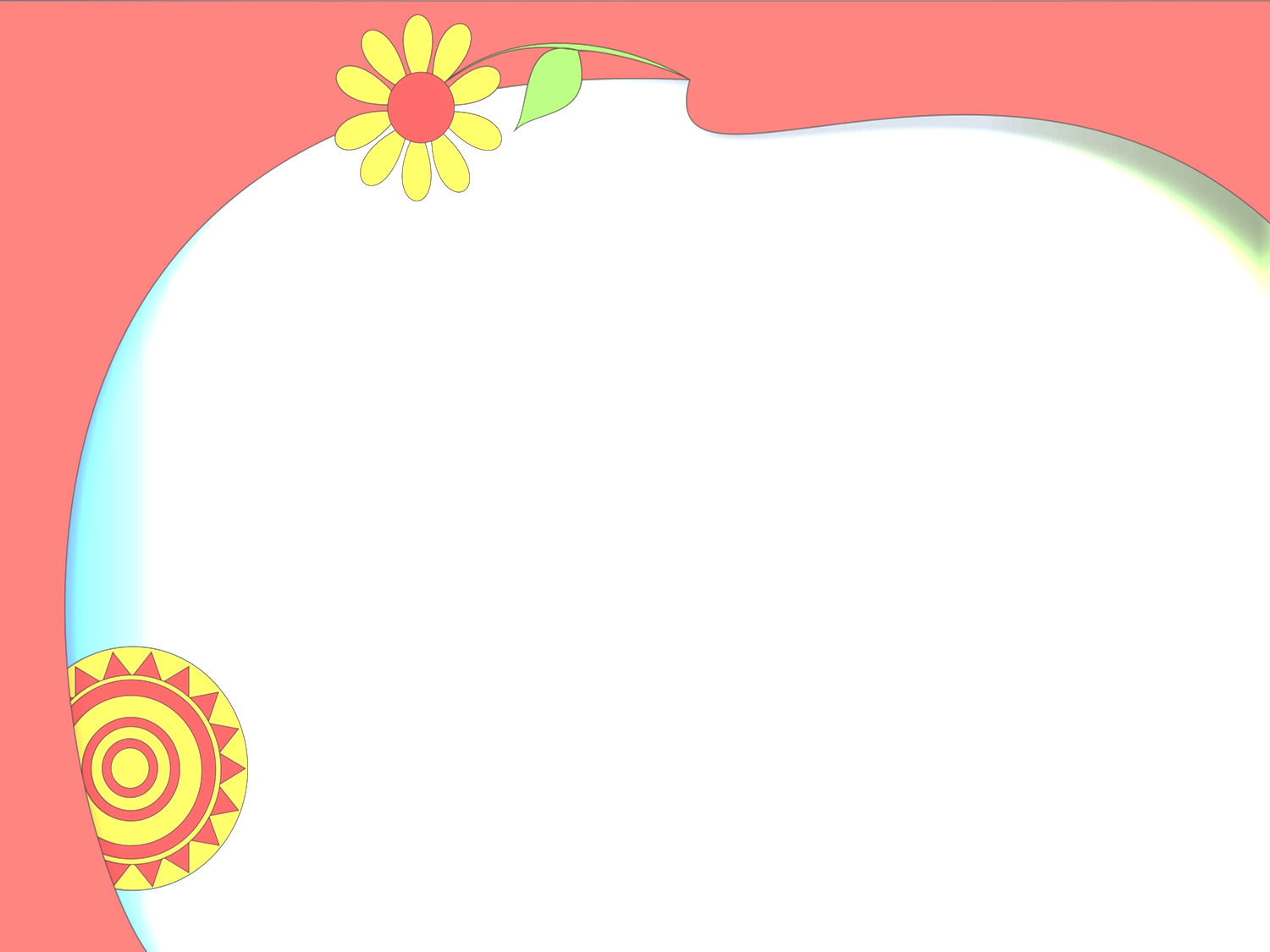 Концептуальные принципы
Принцип успеха
Принцип динамики
Принцип демократии
Принцип доступности
Принцип наглядности
Принцип систематичности и последовательности
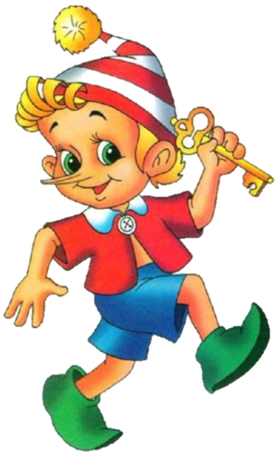 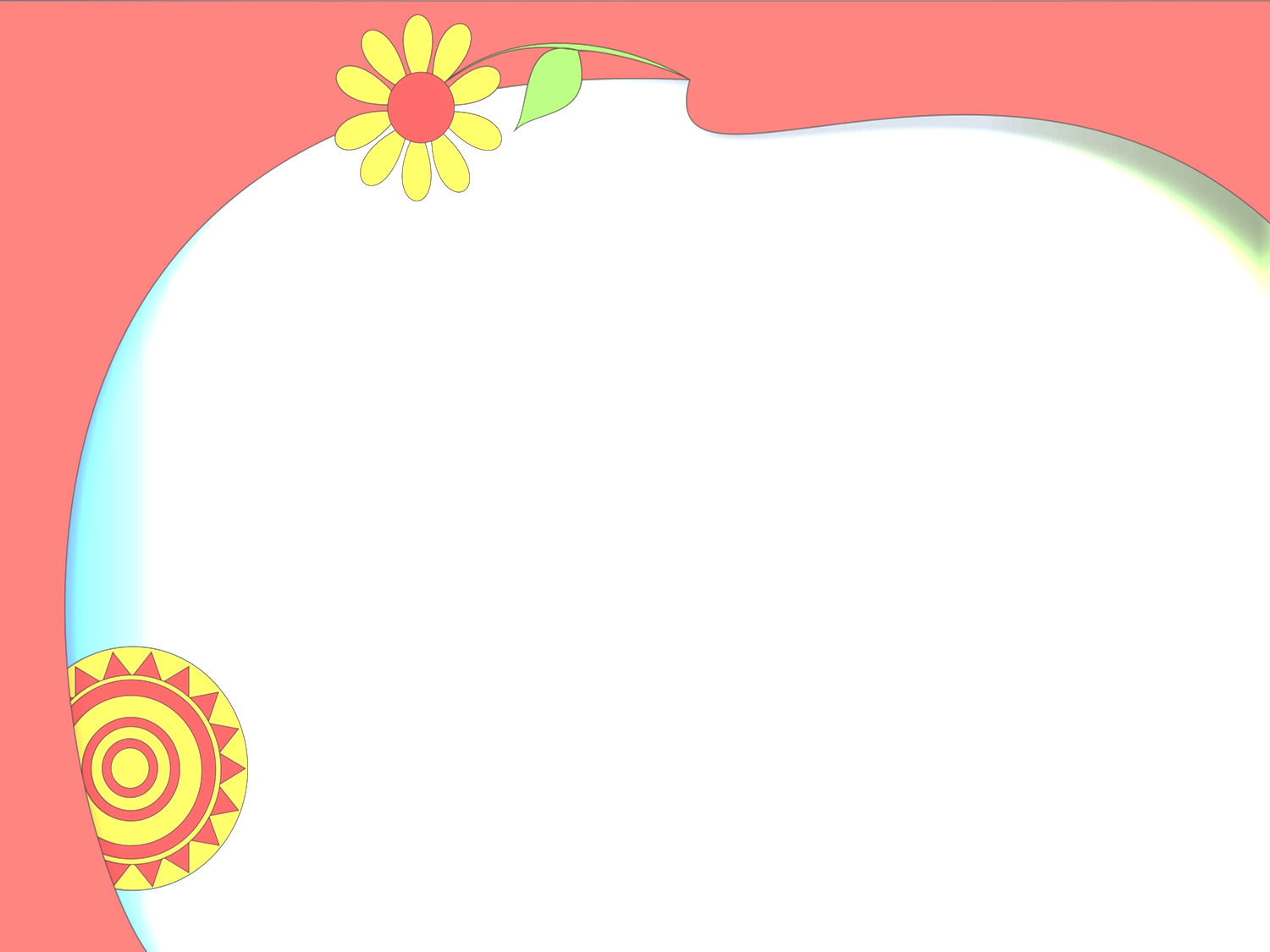 Основные разделы
История театра
Театр как вид искусства
Актёрская грамота
Художественное чтение
Сценическое движение
Работа над пьесой
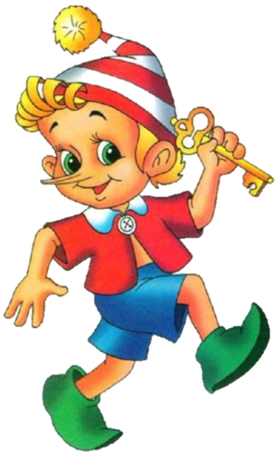 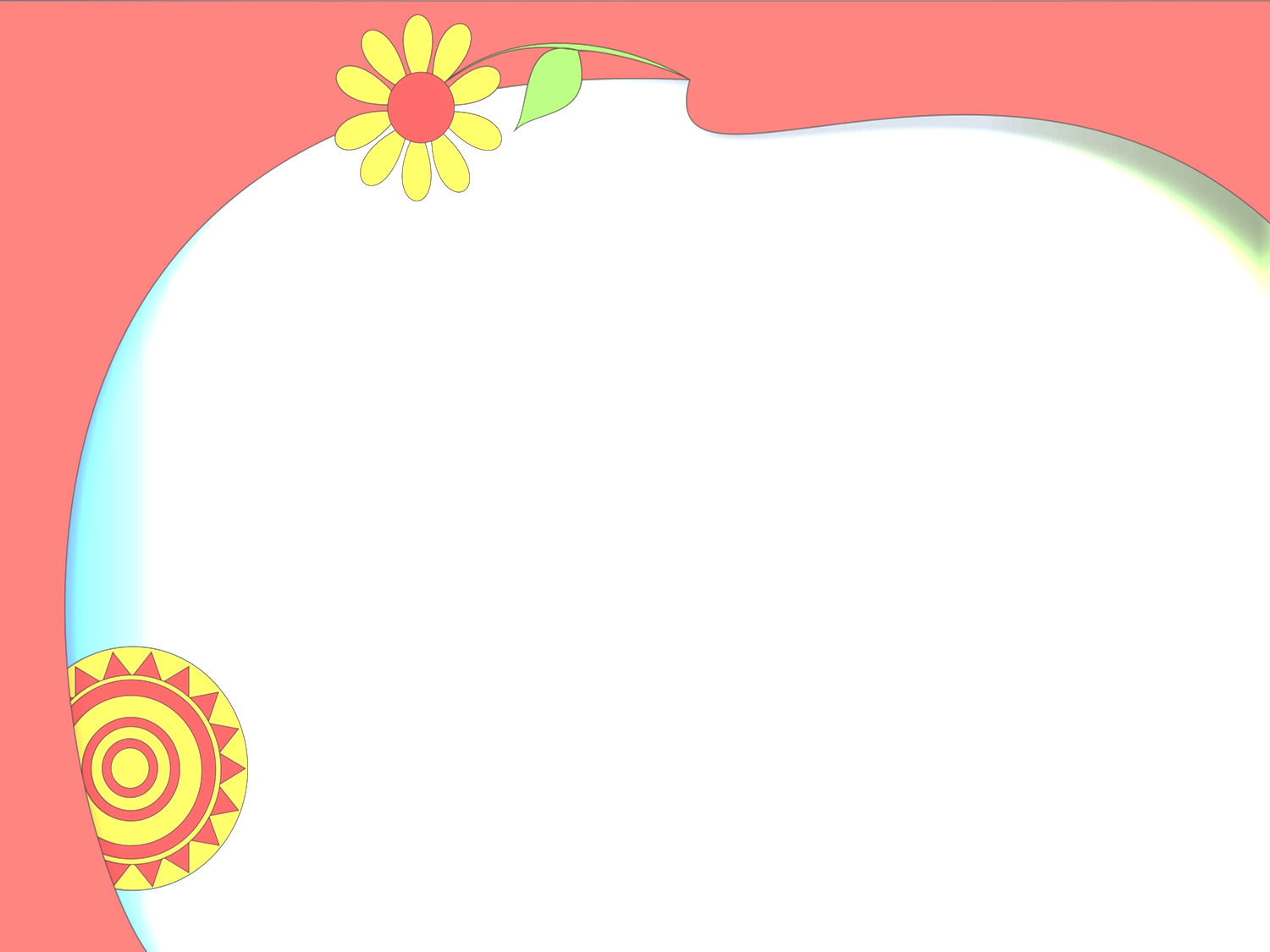 Этапы обучения
1-2 год «Первые шаги»
Получение первоначальных знаний и умений театрального искусства

3-4 год «Тропинками творчества»
Углубленное изучение и овладение актёрским мастерством
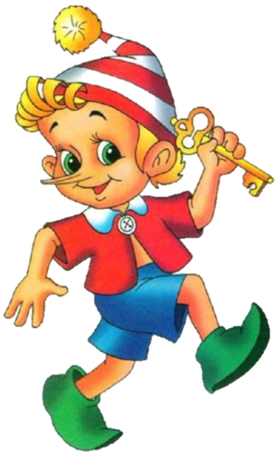 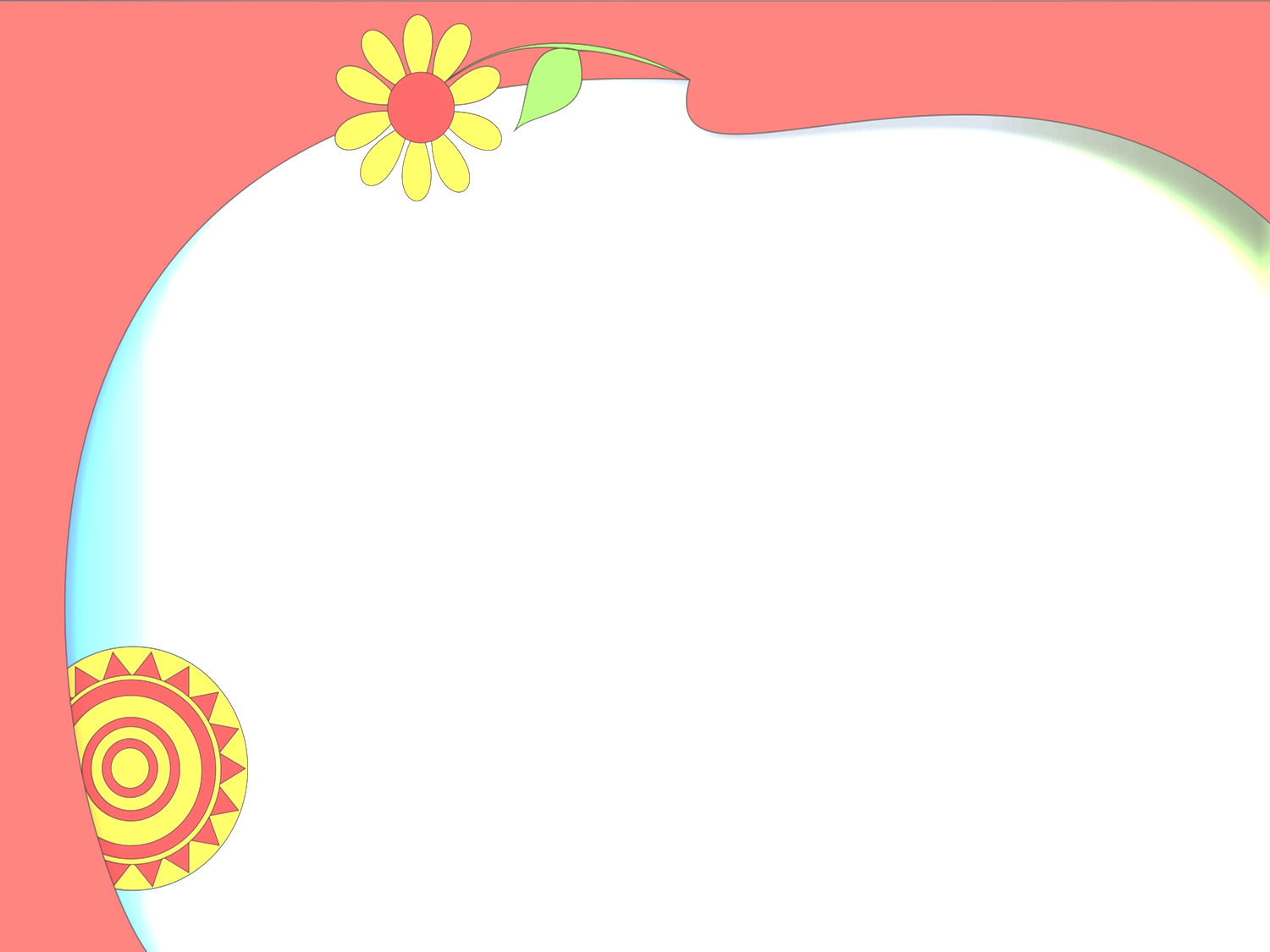 Цель
создание условий для воспитания нравственных качеств личности обучающихся, творческих умений и навыков средствами театрального искусства, организации  их досуга путем вовлечения в театральную деятельность
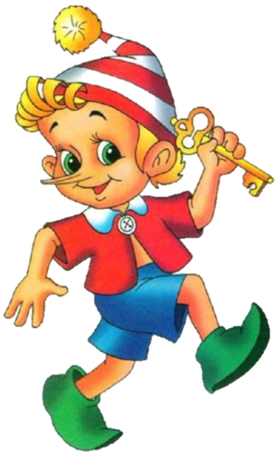 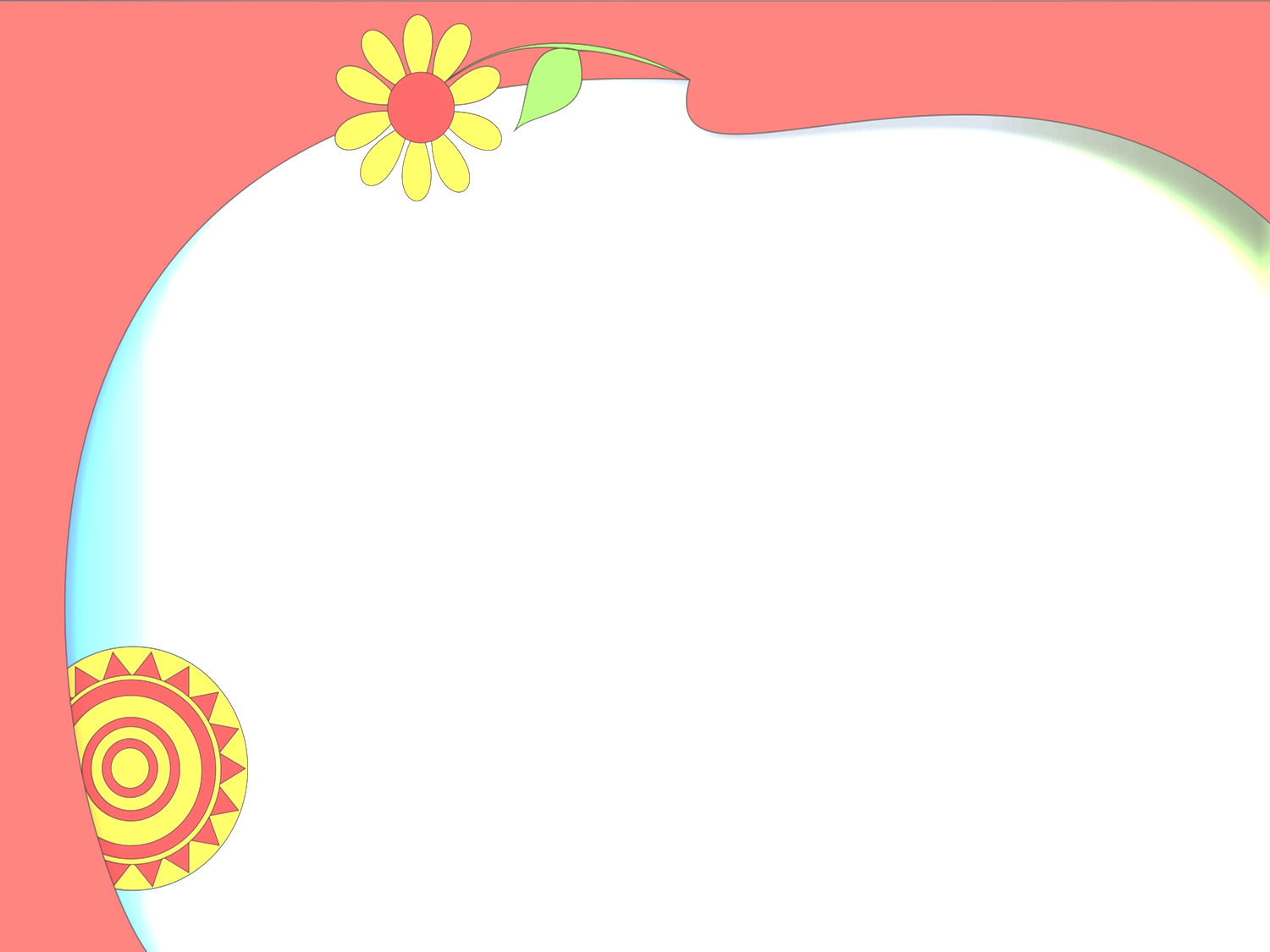 Задачи
способствовать формированию необходимых представлений о театральном искусстве:
	- актерских способностей – умение взаимодействовать с партнером
	- создавать образ героя, работать над ролью
	- речевой культуры ребенка при помощи специальных заданий и
	   упражнений на постановку дыхания, дикции, интонации
	- практических навыков пластической выразительности 
	   с учетом индивидуальных физических возможностей ребенка;
способствовать развитию: 
	- интереса к специальным знаниям по теории и истории театрального искусства;
	- творческой активности через индивидуальное раскрытие 
	   способностей каждого ребёнка
	- эстетического восприятия, художественного вкуса, творческого воображения;
создать  условия воспитания:
	- воспитание эстетического вкуса, исполнительской культуры
	- духовно-нравственное и художественно-эстетическое воспитание 
	   средствами традиционной народной и мировой культуры.
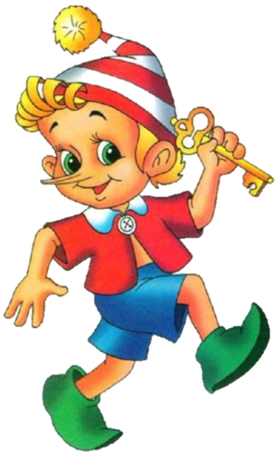 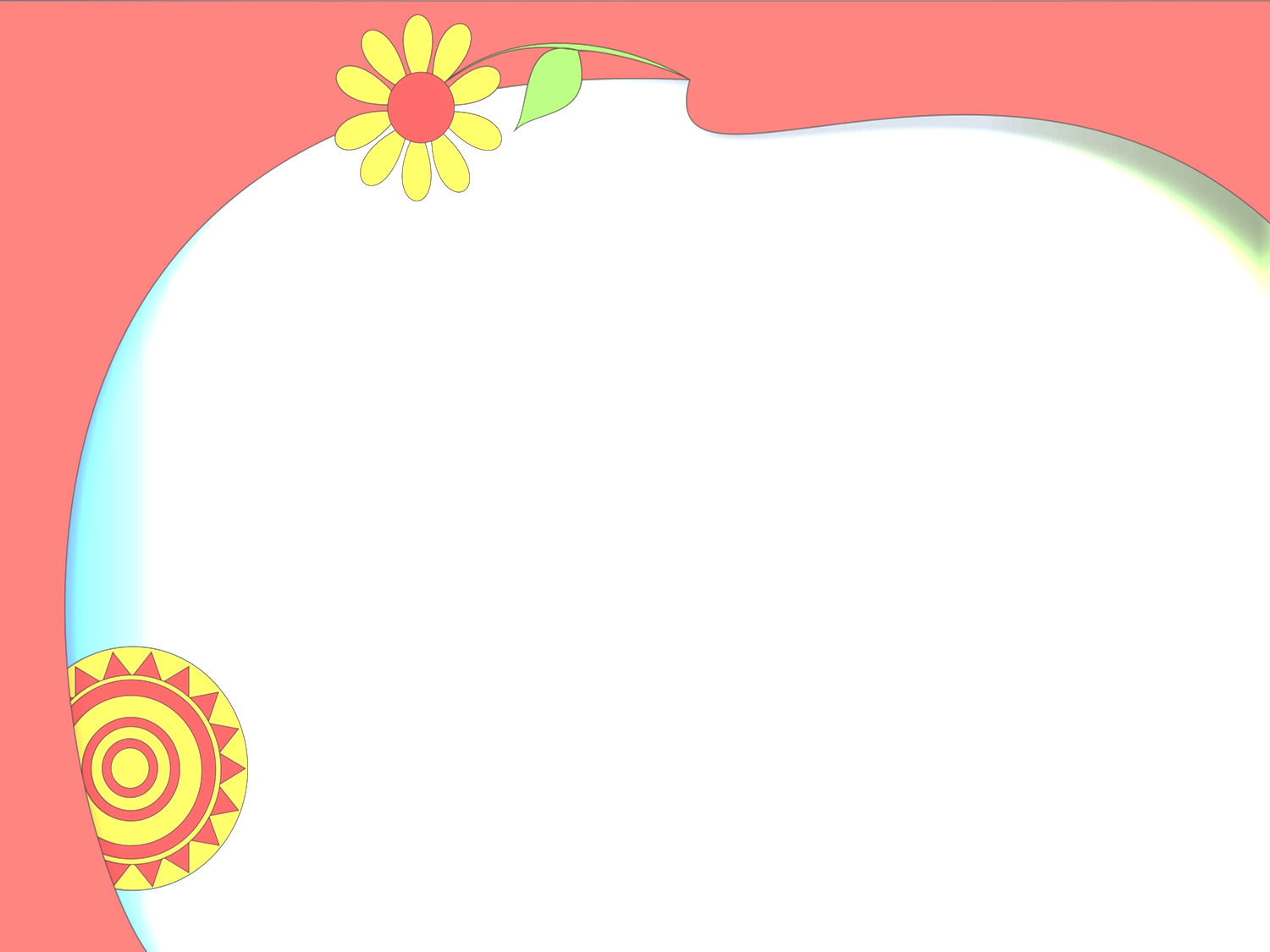 Формы контроля
текущий – осуществляется посредством наблюдения за деятельностью ребенка в процессе занятий
промежуточный – праздники, соревнования, занятия-зачеты (Дни открытых дверей), конкурсы проводимые в школе
итоговый – открытые занятия, спектакли, фестивали
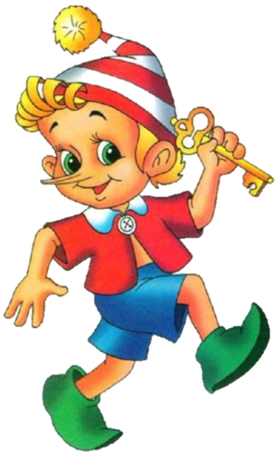